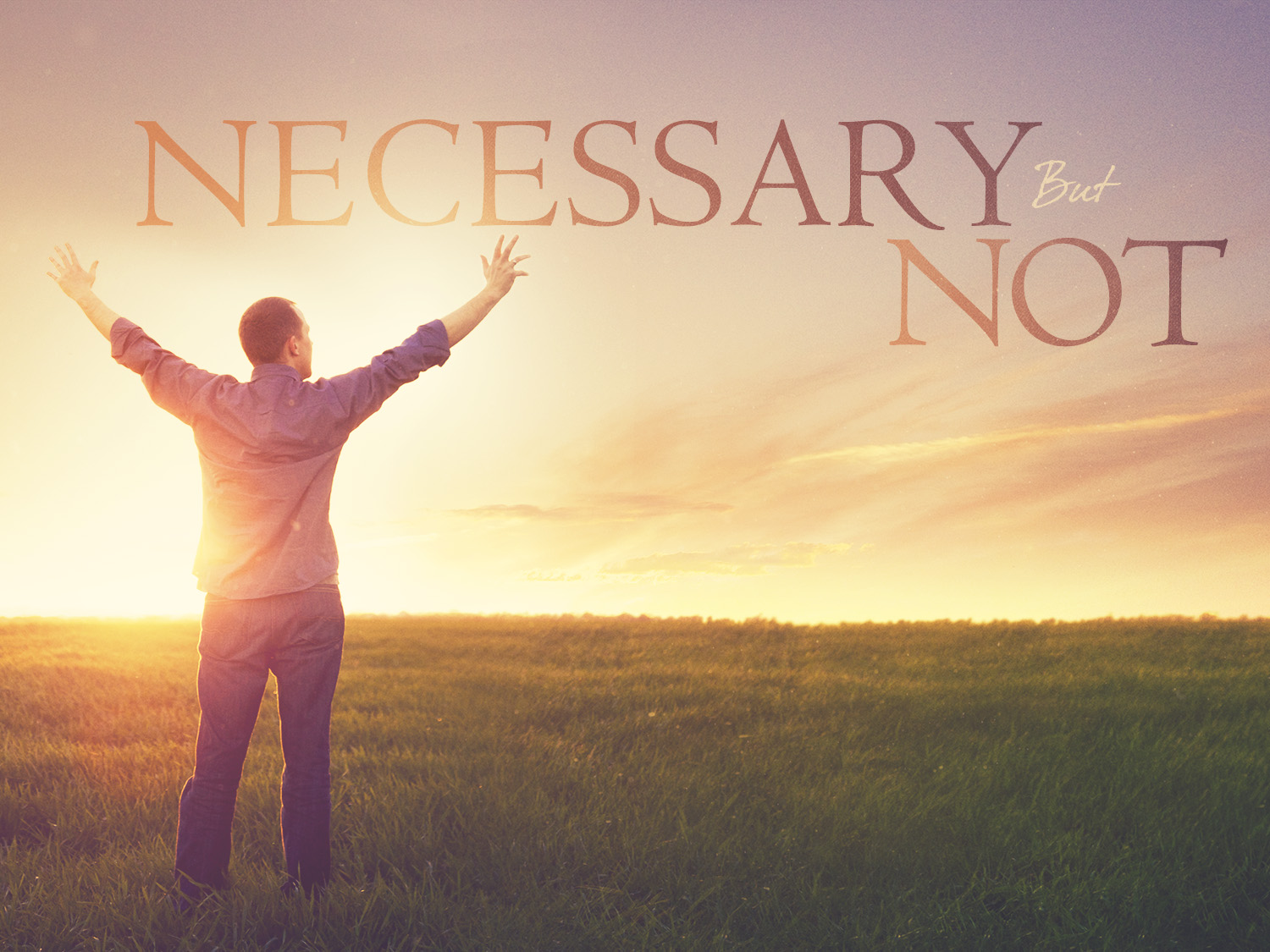 John Was Necessary
	John 1:6-8
	John 20:31; 17:20
	Matthew 9:38
	John 20:21
	Acts 22:21
	Romans 10:17
John Was Necessary
John Was ‘Not’
	John 1:8; 1:19-21; 1:26-27
	John 3:28-30
	John 1:22-23
	John 1:15, 34, 29
	Psalm 115:1
	1 Cor 3:6-7; 2 Cor 4:5
John Was Necessary
John Was ‘Not’
Come and See
	John 1:35-42
	John 1:43-51
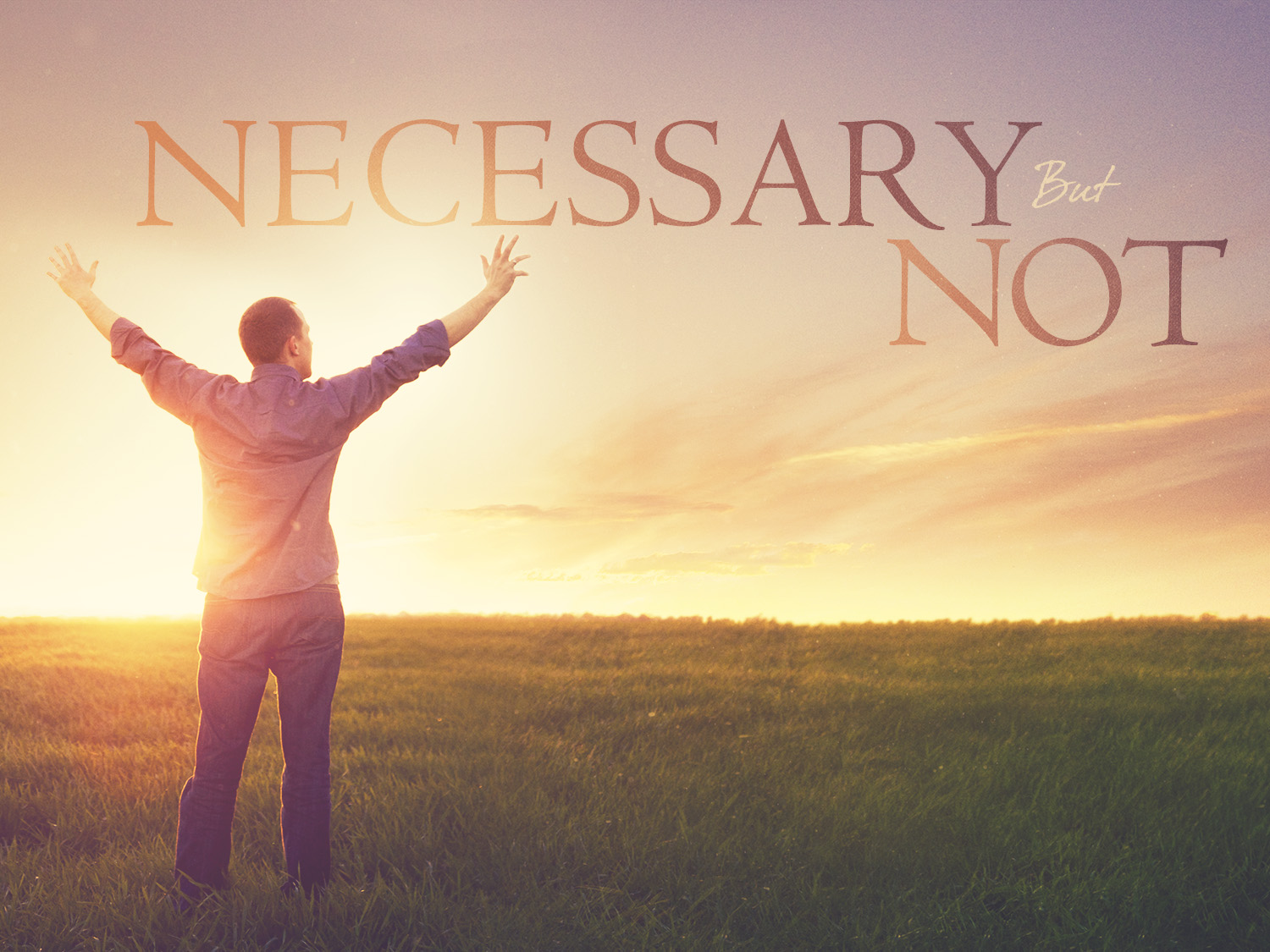